Кроссворд «Газообмен»(биология, 9 класс)
Автор презентации:
Скворцова Татьяна Александровна,
учитель биологии  
МКОУ «Краснобаковская С(К)ШИ VIII вида»
Нижегородская область, 
р.п. Красные Баки
Ребята! Давайте разгадаем кроссворд и узнаем, какой процесс проходит в лёгких организма.
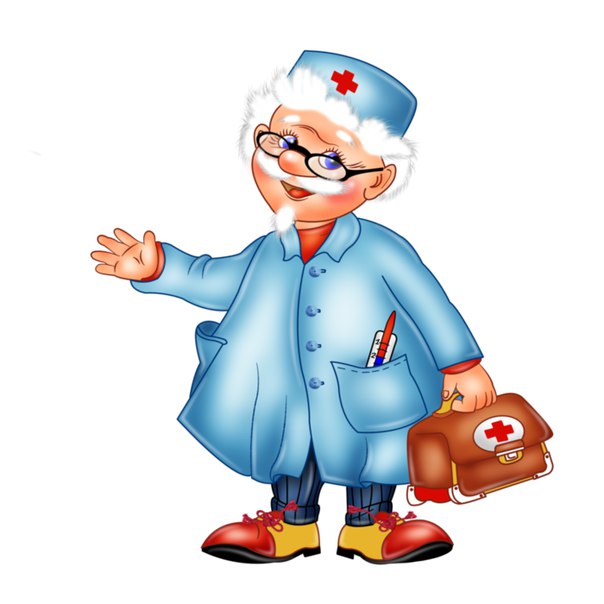 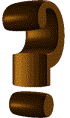 Г
К
И
Е
Л
Ё
Парные органы дыхательной системы
Г
К
И
Е
Л
Ё
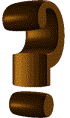 А
Р
Т
Е
Р
И
А
Л
Ь
Н
А
Я
Кровь насыщенная кислородом
Г
К
И
Е
Л
Ё
А
Р
Т
Е
Р
И
А
Л
Ь
Н
А
Я
В
Е
Н
Н
А
Я
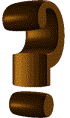 О
З
Кровь, которая течёт по венам к сердцу
Г
К
И
Е
Л
Ё
А
Р
Т
Е
Р
И
А
Л
Ь
Н
А
Я
В
Е
Н
Н
А
Я
О
З
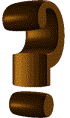 Г
О
Р
Т
А
Н
Ь
Орган дыхательной системы, главная функция которого заключается в образовании голоса
Г
К
И
Е
Л
Ё
А
Р
Т
Е
Р
И
А
Л
Ь
Н
А
Я
В
Е
Н
Н
А
Я
О
З
Г
О
Р
Т
А
Н
Ь
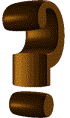 А
Л
Ь
В
Е
Л
Ы
О
Мелкие пузырьки, которыми заканчиваются воздухоносные пути в лёгких
Г
К
И
Е
Л
Ё
А
Р
Т
Е
Р
И
А
Л
Ь
Н
А
Я
В
Е
Н
Н
А
Я
О
З
Г
О
Р
Т
А
Н
Ь
А
Л
Ь
В
Е
Л
Ы
О
Б
Р
О
Н
Х
И
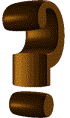 Парные воздухоносные пути, которые заканчиваются в лёгких
Г
К
И
Е
Л
Ё
А
Р
Т
Е
Р
И
А
Л
Ь
Н
А
Я
В
Е
Н
Н
А
Я
О
З
Г
О
Р
Т
А
Н
Ь
А
Л
Ь
В
Е
Л
Ы
О
Б
Р
О
Н
Х
И
Д
И
А
Ф
Р
А
Г
М
А
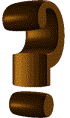 Горизонтальная мышца брюшной полости, участвующая в дыхательных движениях
Г
К
И
Е
Л
Ё
А
Р
Т
Е
Р
И
А
Л
Ь
Н
А
Я
В
Е
Н
Н
А
Я
О
З
Г
О
Р
Т
А
Н
Ь
А
Л
Ь
В
Е
Л
Ы
О
Б
Р
О
Н
Х
И
Д
И
А
Ф
Р
А
Г
М
А
Орган воздухоносного пути, образованный хрящами
Т
Р
А
Х
Е
Я
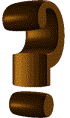 Г
К
И
Е
Л
Ё
А
Р
Т
Е
Р
И
А
Л
Ь
Н
А
Я
В
Е
Н
Н
А
Я
О
З
Г
О
Р
Т
А
Н
Ь
А
Л
Ь
В
Е
Л
Ы
О
Б
Р
О
Н
Х
И
Д
И
А
Ф
Р
А
Г
М
А
Важная жизненная функция организма
Т
Р
А
Х
Е
Я
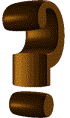 Д
Ы
Х
А
Н
И
Е
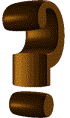 Г
К
И
Е
Л
Ё
А
Р
Т
Е
Р
И
А
Л
Ь
Н
А
Я
В
Е
Н
Н
А
Я
О
З
Г
О
Р
Т
А
Н
Ь
А
Л
Ь
В
Е
Л
Ы
О
Б
Р
О
Н
Х
И
Д
И
А
Ф
Р
А
Г
М
А
Т
Р
А
Х
Е
Я
Д
Ы
Х
А
Н
И
Е
Молодцы!
В лёгочных пузырьках альвеолах происходит газообмен. Кислород из вдыхаемого воздуха переходит в кровь, а углекислый газ из крови переходит в выдыхаемый воздух. В результате этого кровь в лёгких превращается в артериальную – богатую кислородом. Кровь разносит кислород дальше по организму ко всем органам и тканям.
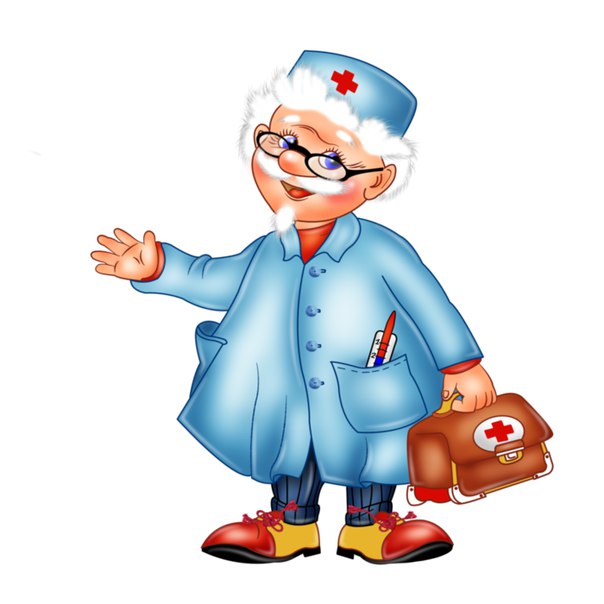 Используемые источники
Литература
Учебник. Е.Н. Соломина, Т.В. Шевырева, Биология Человек, М: «Просвещение», 2014
Источники иллюстраций 
Доктор айболит
Знак вопроса
Шаблон презентации
Фон
Рамка